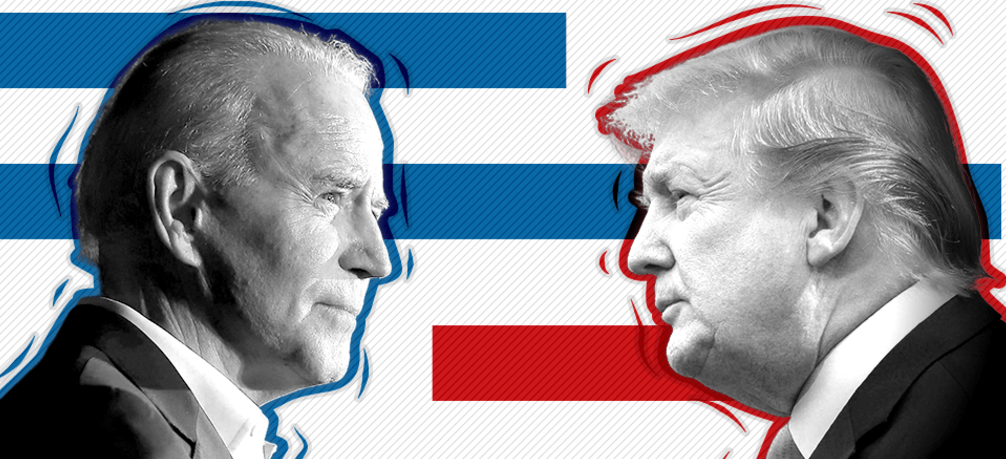 Les enjeux de l’élection présidentielle américaine de novembre 2020
Karine Prémont, Ph. D.

Professeure, École de politique appliquée, Université de Sherbrooke
Directrice adjointe, Observatoire sur les États-Unis, Chaire Raoul-Dandurand, UQÀM
Plan
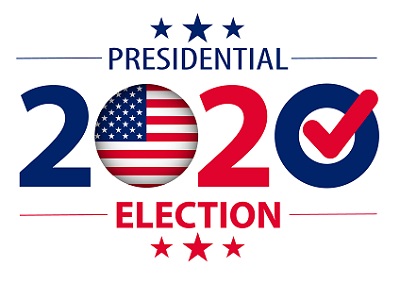 Le système électoral
Les candidats
Les enjeux
L’impact sur le Canada et le Québec
À quoi s’attendre le 3 novembre ?
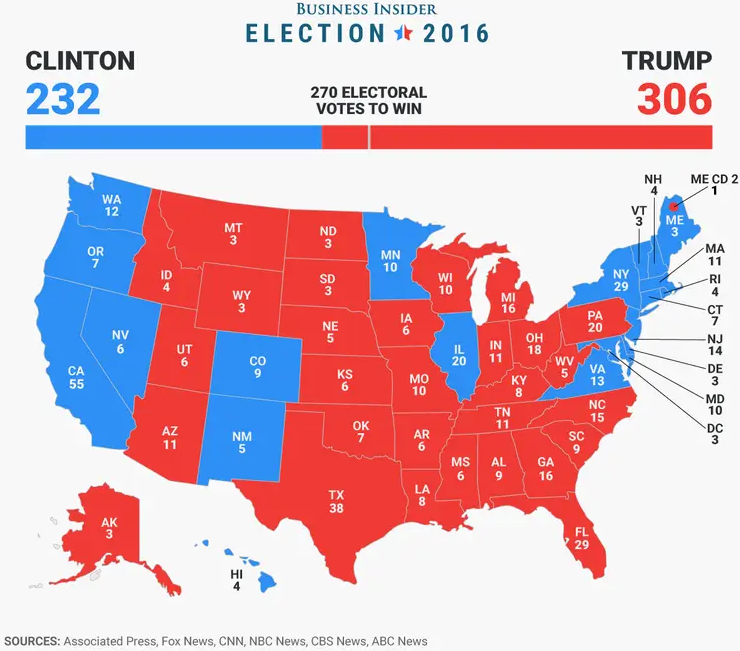 Le système électoral : pourquoi faire simple quand on peut faire compliqué ?
Andy Kiersz, « Here’s the final 2016 Electoral College map », Business Insider, 28 novembre 2016, [https://www.businessinsider.com/final-electoral-college-map-trump-clinton-2016-11].
Les États clés
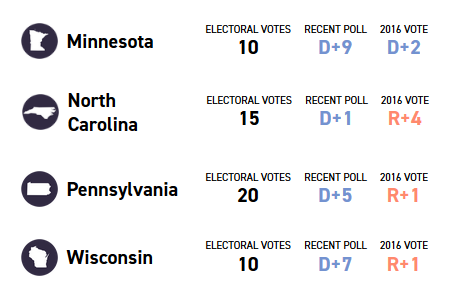 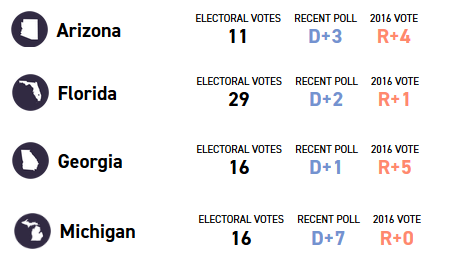 « The 8 states where 2020 will be won or lost », Politico, 9 septembre 2020, [https://www.politico.com/news/2020/09/08/swing-states-2020-presidential-election-409000].
Le taux de participation
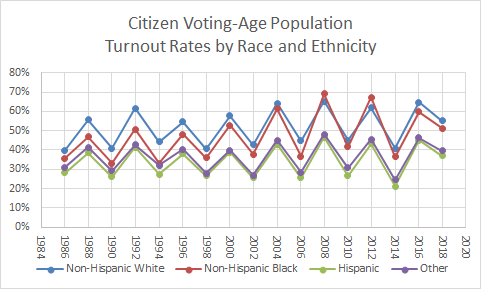 Citoyens en âge de voter vs. électeurs inscrits
Qui ira voter ?
Le vote par anticipation et le vote postal : fraudes en vue ?
« Voter Turnout Demographics », Elections Project, [http://www.electproject.org/home/voter-turnout/demographics].
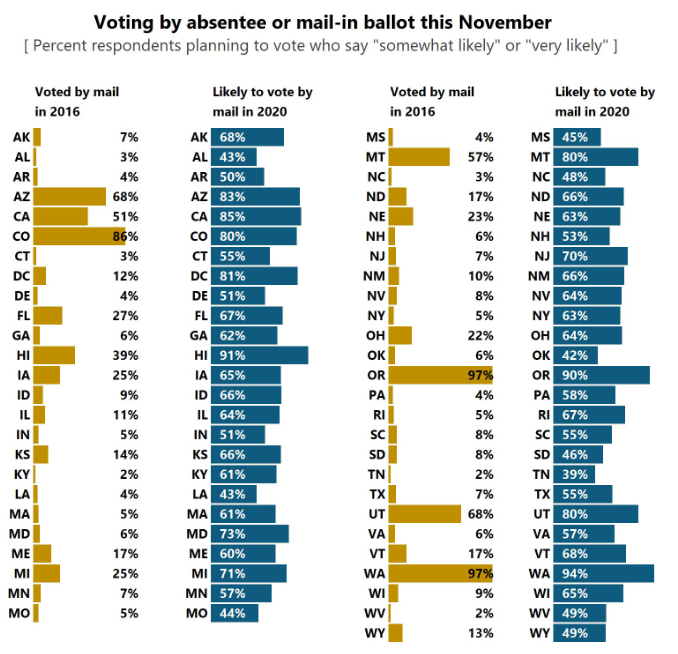 Le vote par la poste
The State of the Nation: A 50-State COVID-19 Survey, COVID-19 Consortium, 30 juillet 2020, [https://www.kateto.net/covid19/COVID19%20CONSORTIUM%20REPORT%207%20VBM%20JULY%202020.pdf], p. 6.
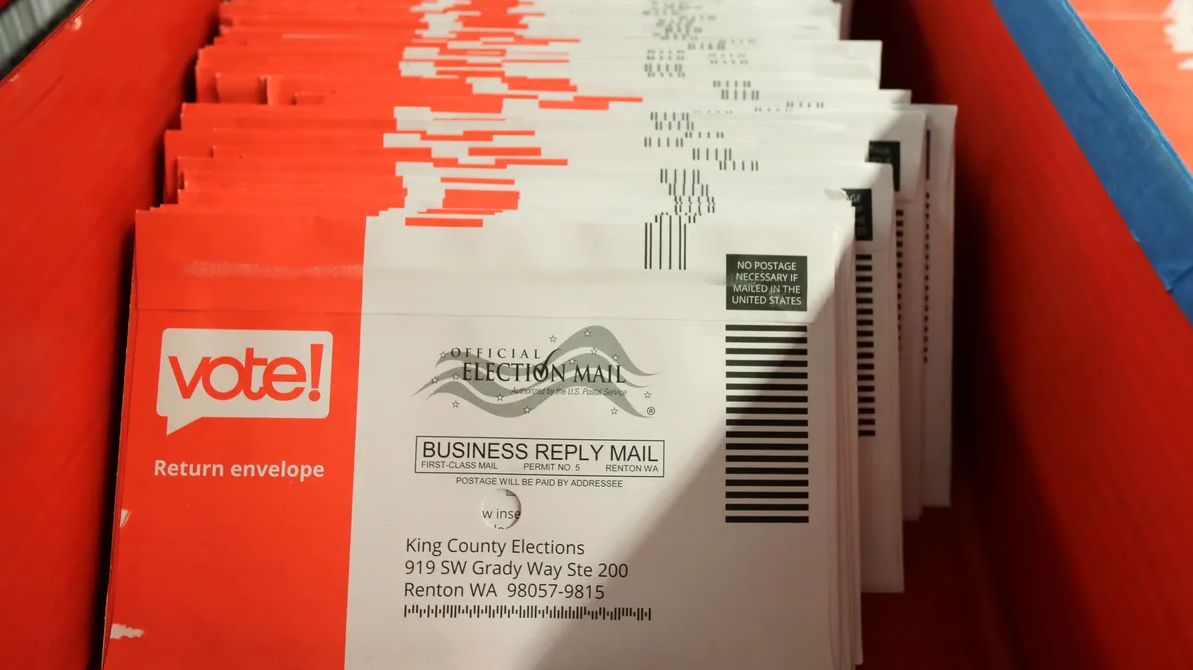 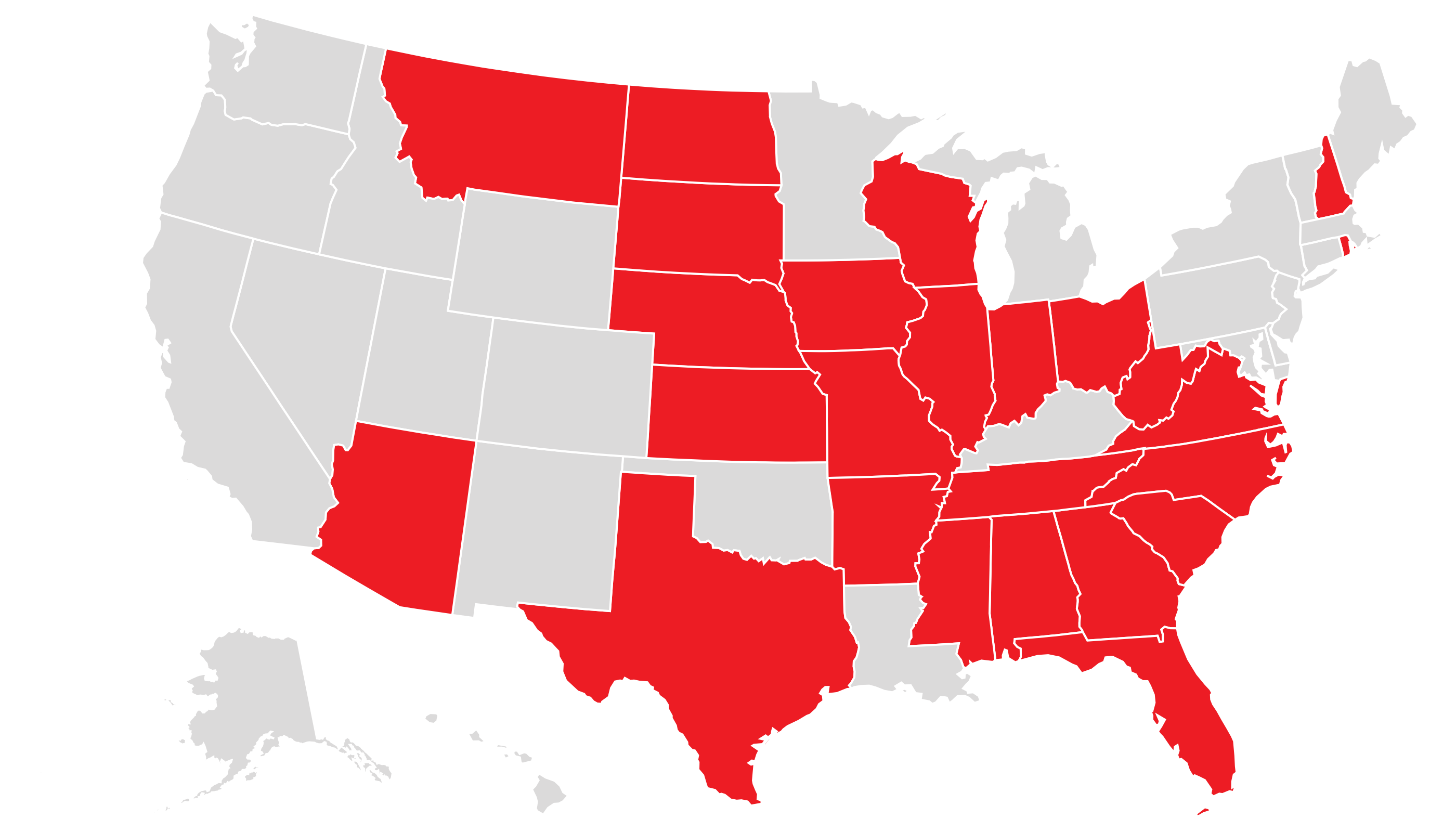 Les restrictions au droit de vote
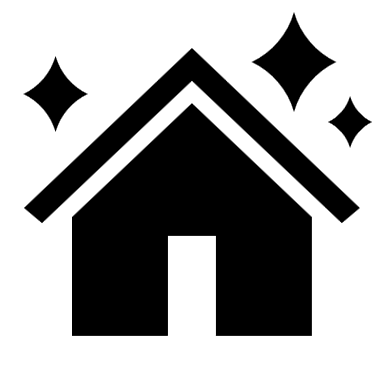 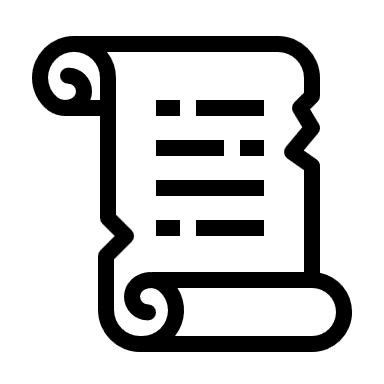 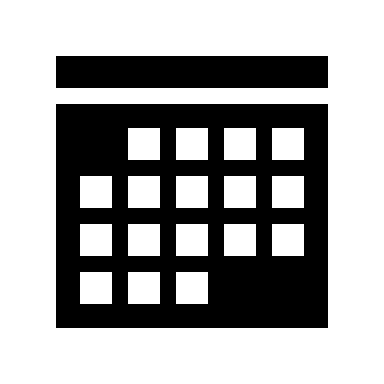 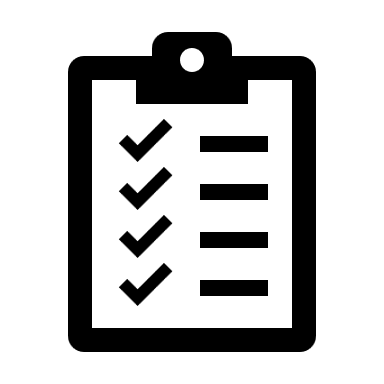 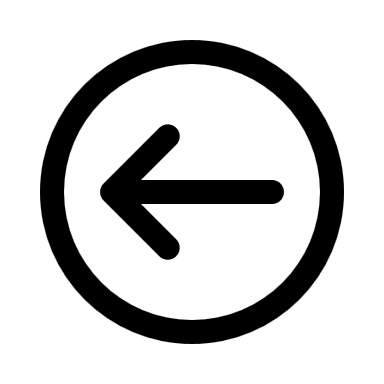 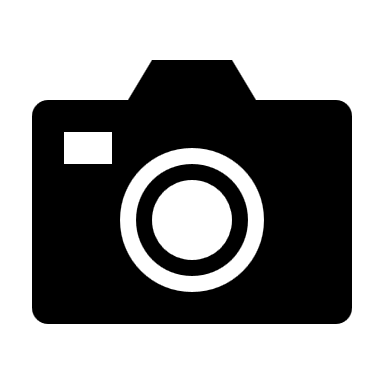 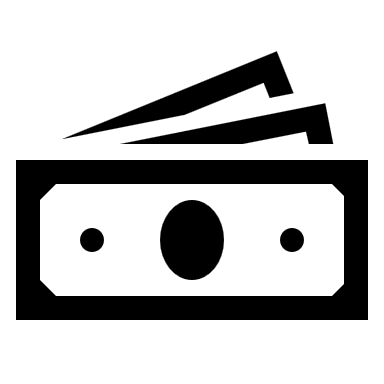 « New Voting Restrictions in America », Brennan Center for Justice, 19 novembre 2019, [https://www.brennancenter.org/our-work/research-reports/new-voting-restrictions-america].
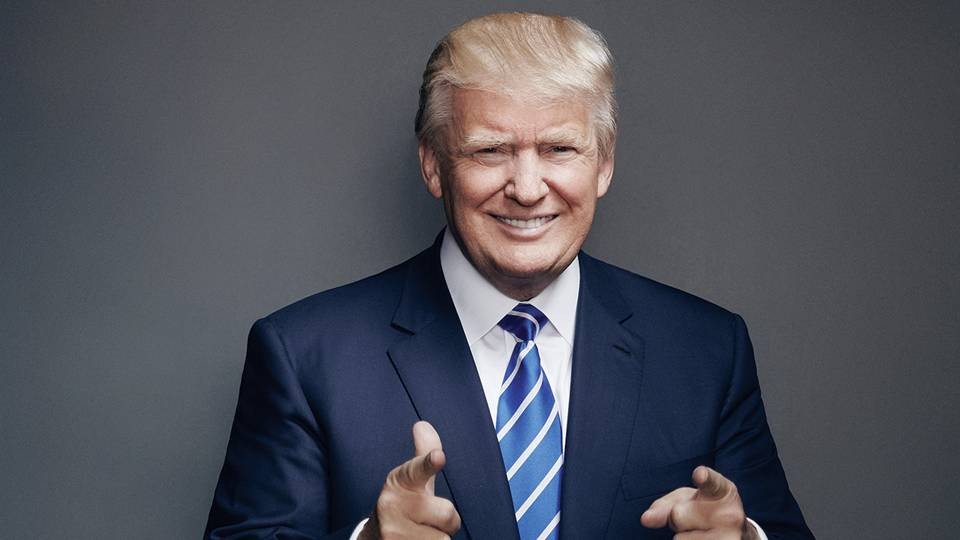 Donald Trump
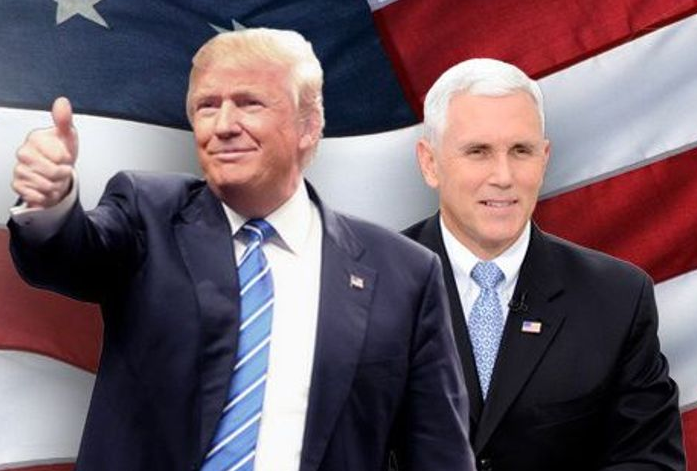 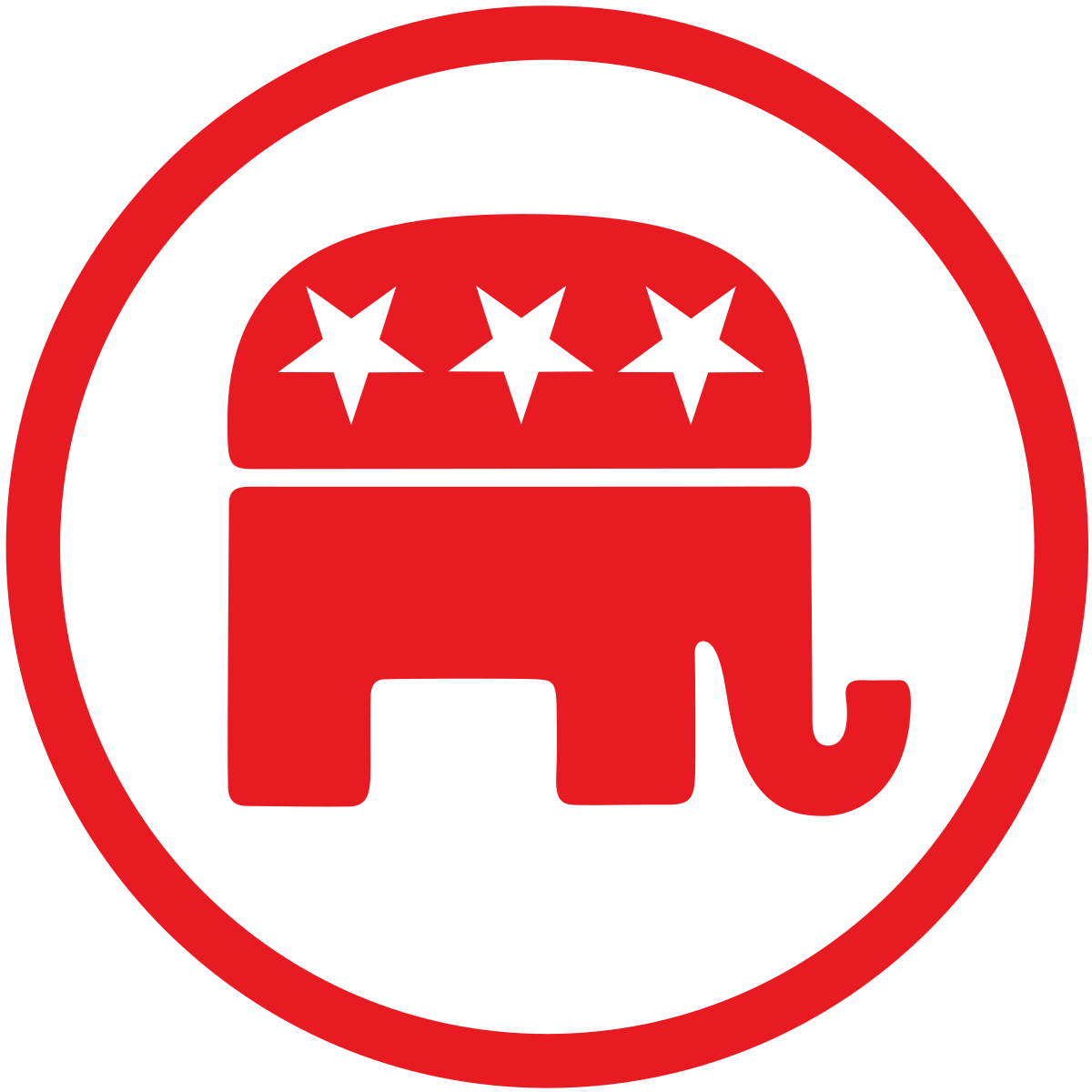 Donald Trump : portrait
Promesses tenues ?
Forces et faiblesses
Conseil stratégique : élargir la base
Les promesses de Trump
Compromis (20 %)
Nicolas Bérubé, « Trump jusqu’en 2025 », La Presse +, 27 septembre 2020, écran 16, [https://plus.lapresse.ca/screens/4cce7c18-5c4a-469e-bc61-ed875fec8522__7C___0.html?utm_content=email&utm_source=lpp&utm_medium=referral&utm_campaign=internal+share].
Pourquoi voter Trump ?
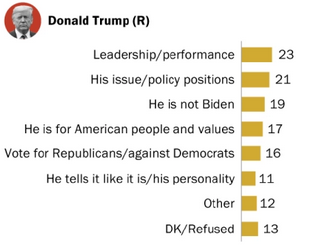 Election 2020, Pew Research Center, 13 août 2020, [https://www.pewresearch.org/politics/2020/08/13/election-2020-voters-are-highly-engaged-but-nearly-half-expect-to-have-difficulties-voting/pp_2020-08-13_voter-attitudes_0-04/].
Joe Biden
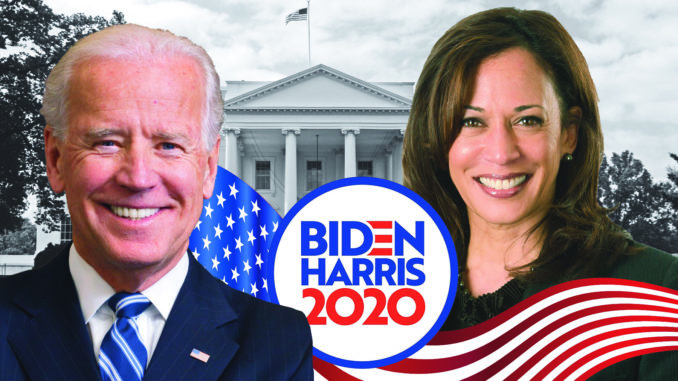 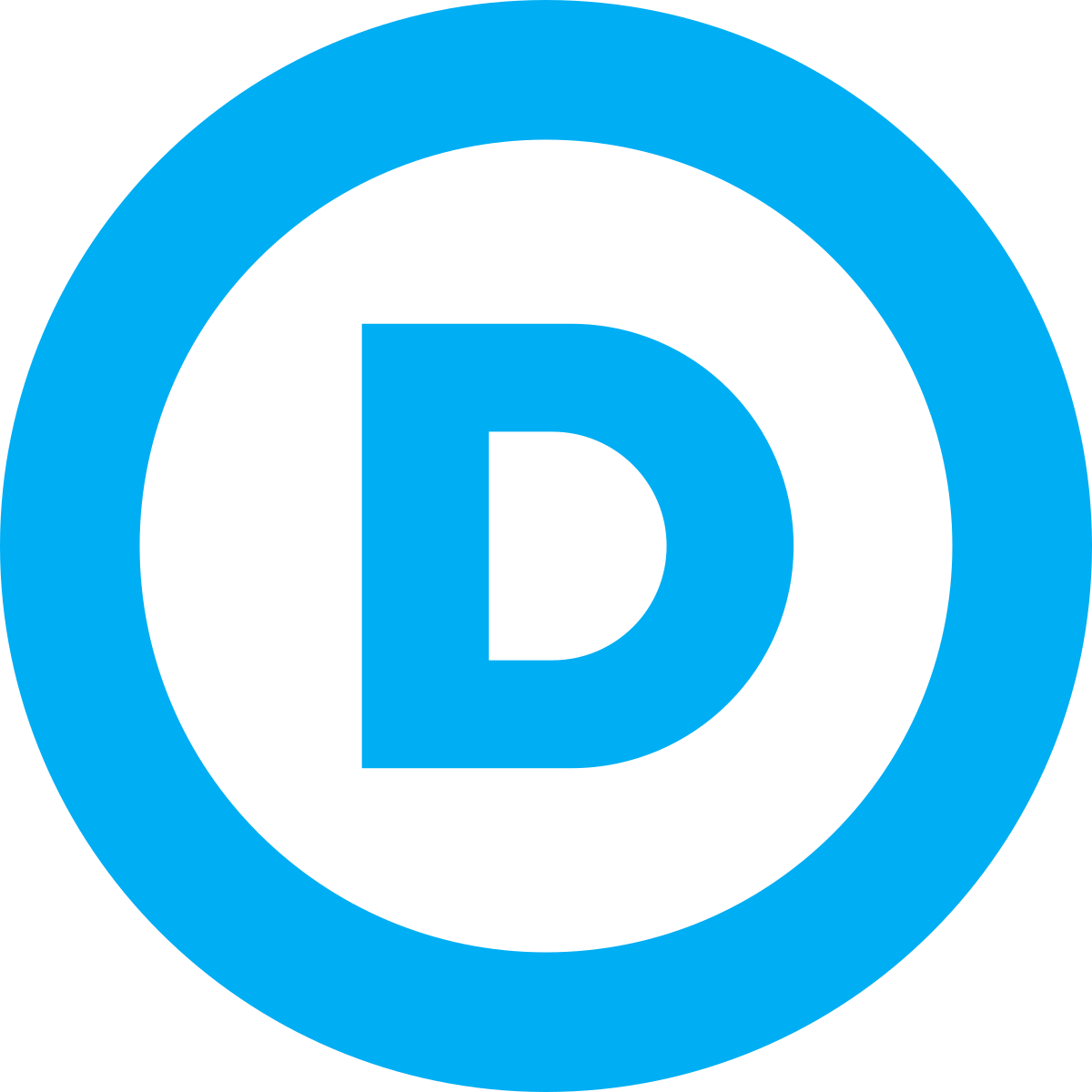 Joe Biden : portrait
Le candidat idéal ?
Forces et faiblesses
Conseil stratégique : plus de visibilité
Pourquoi voter Biden ?
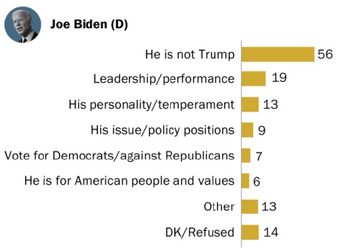 Election 2020, Pew Research Center, 13 août 2020, [https://www.pewresearch.org/politics/2020/08/13/election-2020-voters-are-highly-engaged-but-nearly-half-expect-to-have-difficulties-voting/pp_2020-08-13_voter-attitudes_0-04/].
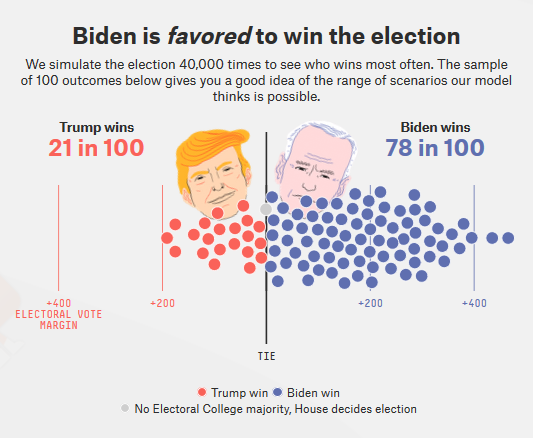 Les sondages : s’y fier ou pas ?
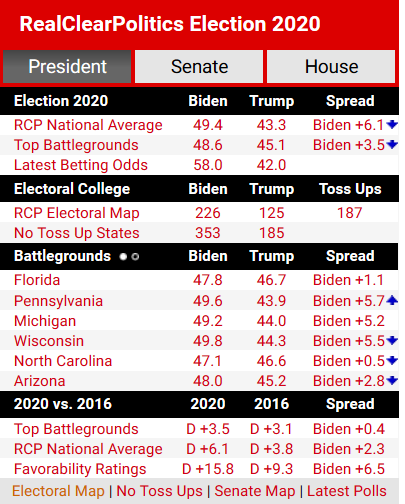 FiveThirtyEight.com, 30/09/2020
RealClearPolitics.com, 30/09/2020
Les enjeux
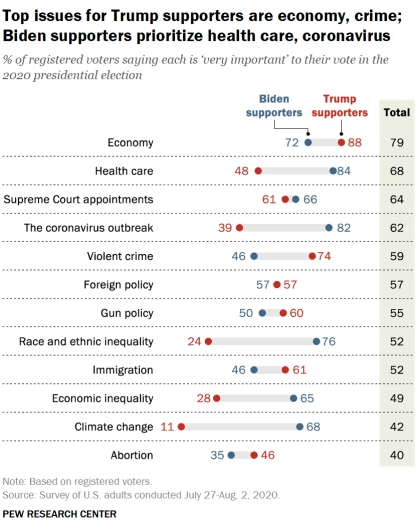 sortir Trump de la Maison-Blanche 
majorité au Sénat
Election 2020, Pew Research Center, 13 août 2020, [https://www.pewresearch.org/politics/2020/08/13/important-issues-in-the-2020-election/].
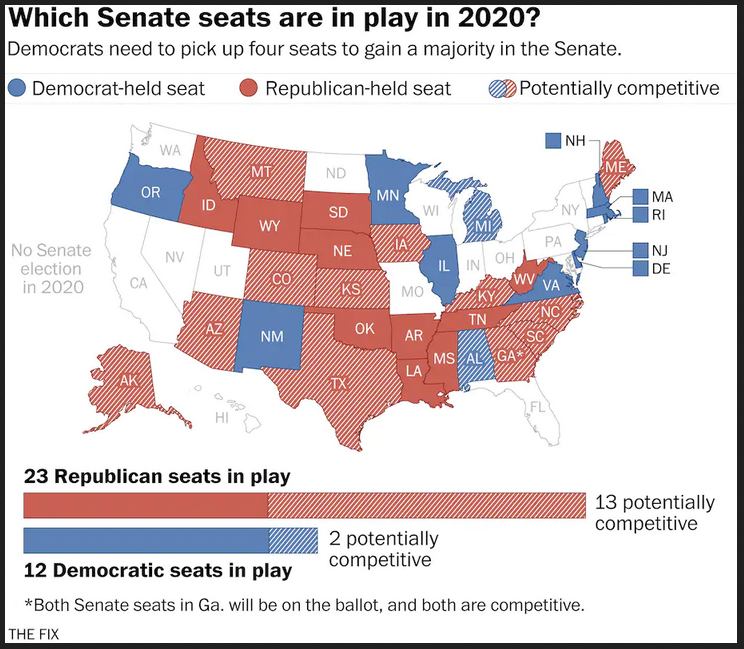 Majorité démocrate au Sénat ?
Amber Phillips, « Which Senate seats are most likely to flip in November », Washington Post, 24 avril 2020, [https://www.washingtonpost.com/politics/2020/04/24/senate-rankings/].
Impact pour le Canada et le Québec ?
Des dossiers chauds
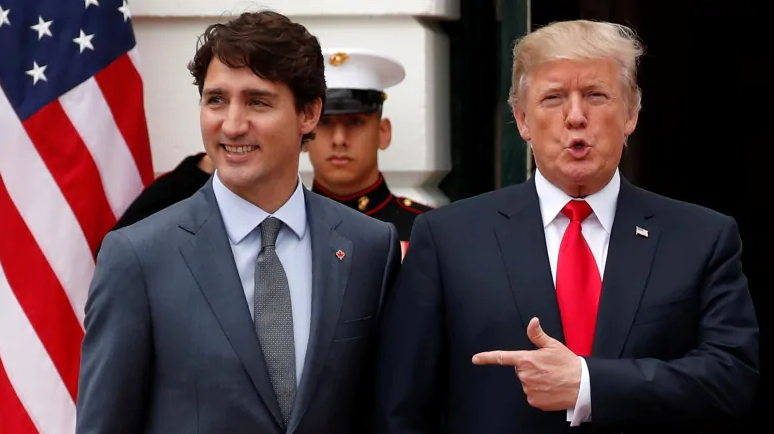 La frontière
Le commerce
La COVID-19
La diplomatie
Et le Québec ?
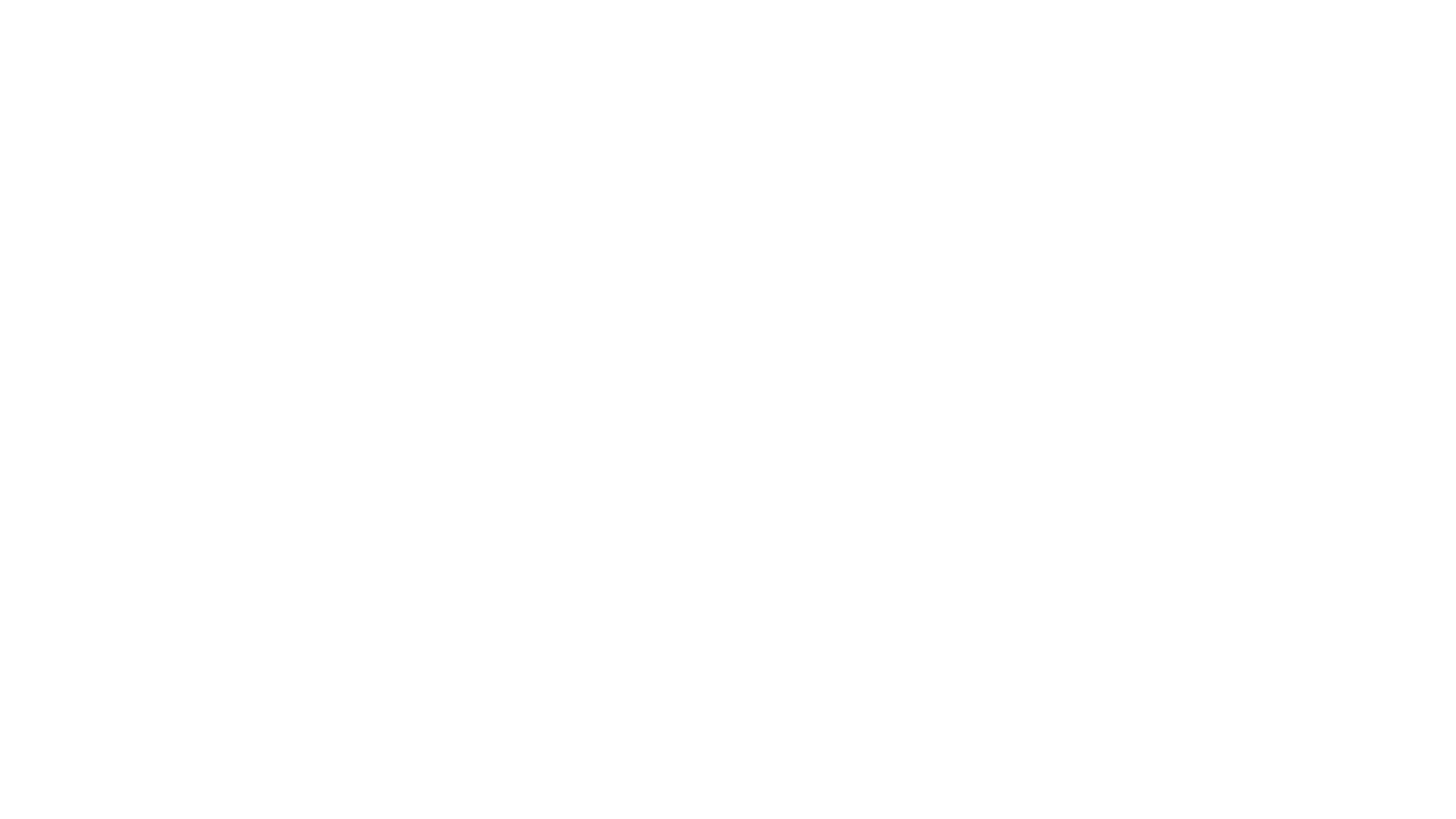 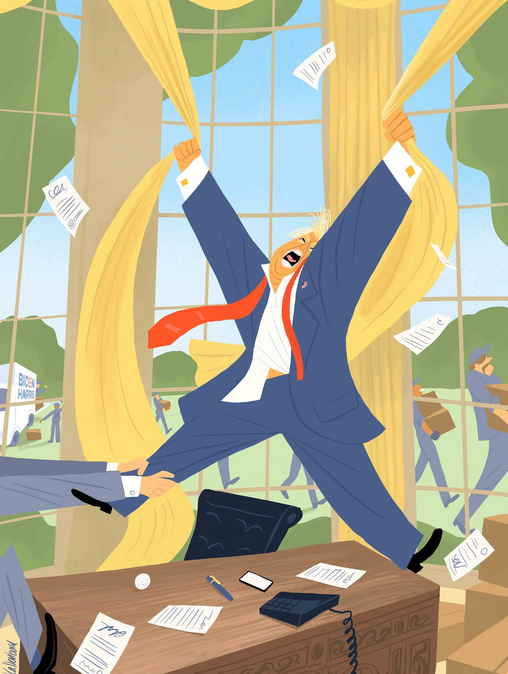 Et si Trump perd ?
Va-t-il reconnaître une défaite ?
Va-t-il permettre une transition pacifique du pouvoir ?
Sortira-t-il menotté de la Maison-Blanche ?
Et s’il gagne, un troisième mandat est-il possible ?
© Bendik Kaltenborn, The Washington Post, 2020
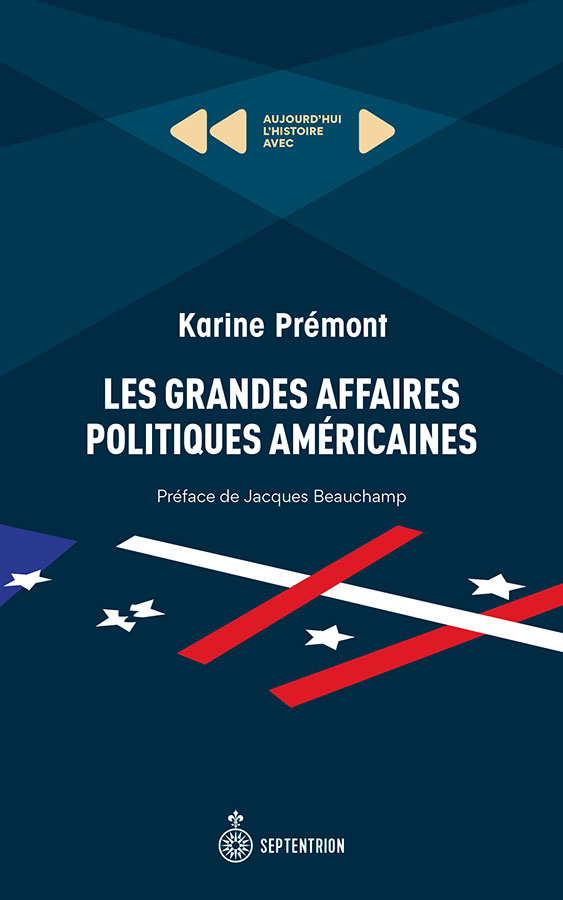 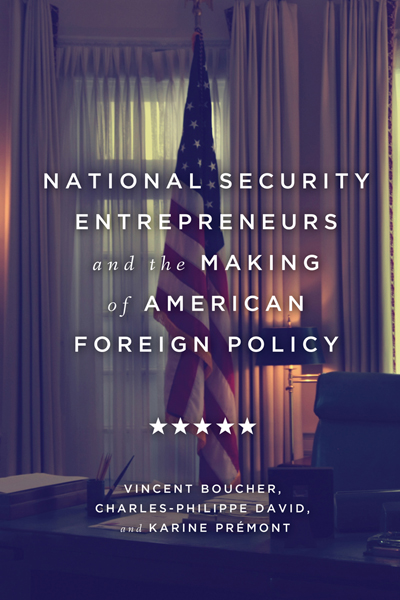 Merci beaucoup !
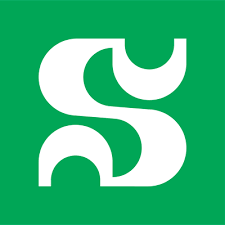 karine.premont@usherbrooke.ca
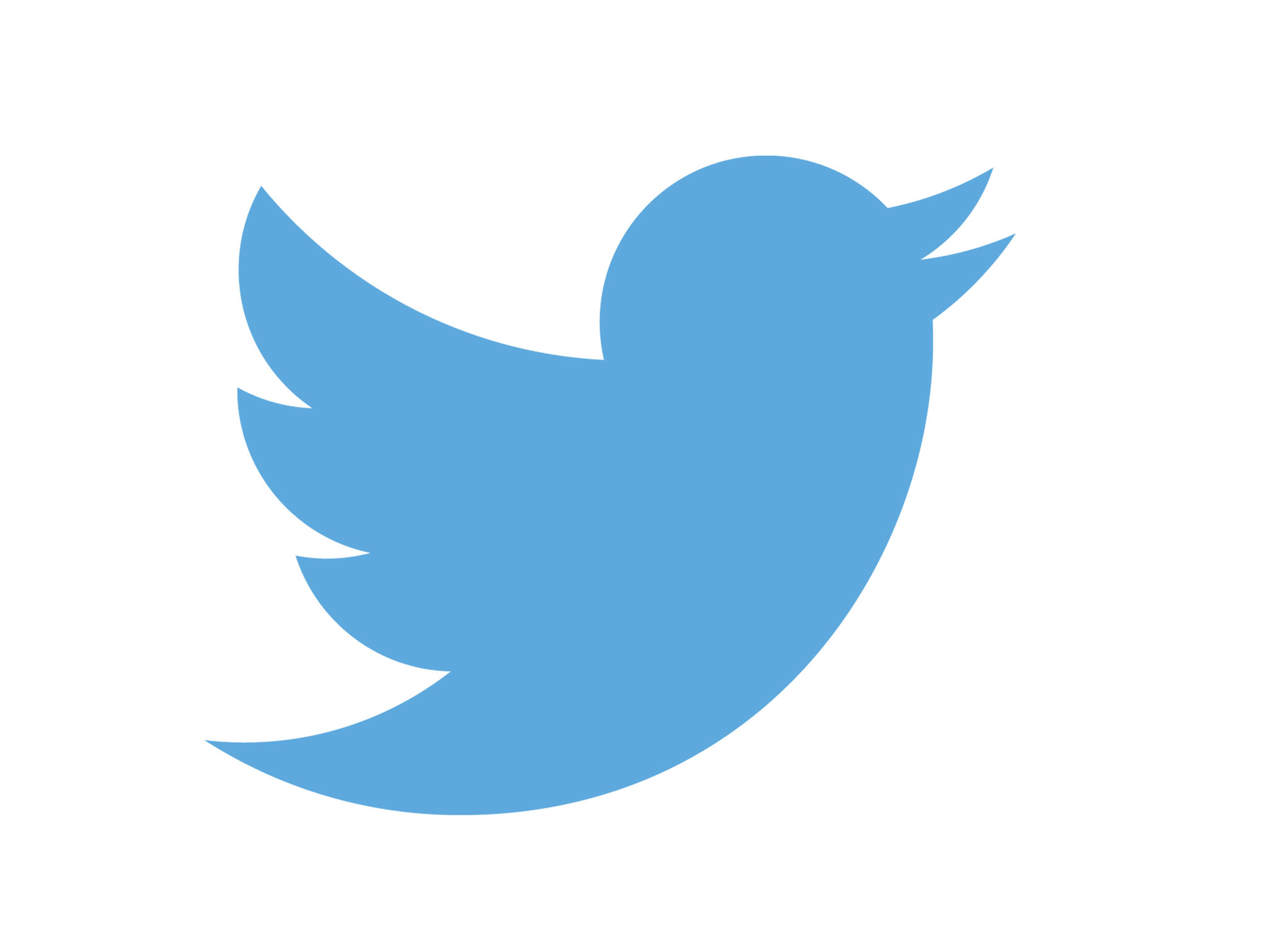 @premontk_rine
Septentrion, 2019
McGill/Queen’s University Press, 2020